U.S. DEPARTMENT OF STATE
 BUREAU OF DIPLOMATIC SECURITY
Making Meaningful Recommendations: 
Understanding the Stakeholder
Presenter: Carimanda Baynard
September 26, 2016
Agenda
Speaker Introduction

Diplomatic Security Evaluation Program

Understanding the Stakeholder
Internal Evaluations
Brand Recognition

Meaningful Evaluation Recommendations

Video & Discussion 

Questions
Speaker Introduction
Ms. Carimanda Baynard provides evaluation and strategic communications expertise to the Bureau of Diplomatic Security within the United States Department of State.  She has the responsibility for monitoring and implementing program evaluations and ensuring strategic communication efforts align with the Bureau’s mission. 

A graduate of the National Intelligence University, she obtained her Masters of Science degree in Strategic Intelligence, a Masters of Arts in Public Sociology from American University, and a Bachelor of Arts in Sociology from Washington College. She has a passion for crisis communications, strategic planning, and organizational evaluations designed to support national security efforts.
Bureau of Diplomatic Security
Mission:
The mission of the Bureau of Diplomatic Security is to provide safe and secure platform for the conduct of U.S. foreign policy through the protection of life, property, and information.  

DS Evaluation Program:
The DS evaluations program primarily uses a mixed methods approach to ensure that findings and recommendations address the objectives of the evaluation, enhance customer service, and support the objectives of improved efficiencies and overall program management in support of national security efforts.  Through program and process evaluations, DS strives to use evaluation results to improve strategic planning, performance management and reporting, examine and rectify duplication of efforts, and ultimately achieve greater accountability.
Understanding the Stakeholder
“While evaluation staff are interested in long term programmatic impacts, program staff are more interested in shorter-term projects. Evaluations can be a burden for program offices, given their workload.” 
GAO: Strategies to Facilitate Agencies’ Use of Evaluation in Program and Policy Making”
Brand Recognition
Internal Evaluations
Internal Policy and Planning Division Evaluation
Evaluation Questions
Mixed Methods Approach
Recommendations and Next Steps
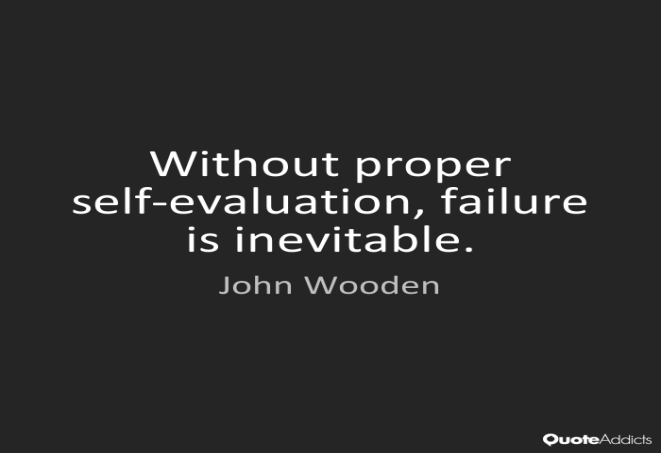 Making Meaningful Recommendations
Demonstrate leadership support of evaluations for accountability and process improvement.

Build strong supporting evidence through methodology to support policy decisions.

Engage stakeholders throughout the evaluation process to gain their input and insight. 

GAO: Strategies to Facilitate Agencies’ Use of Evaluation in Program and Policy Making”
Discussion Questions
Is your agency a learning organization?

How do you build a learning organization?

Are there successes and/or challenges to building a learning organization?

How can evaluations impact and shape organizational structure to promote process improvement, productivity, and operational proficiency?

Video: https://www.youtube.com/watch?v=j1xE3x9_AP0
“The process by which evaluation influences change is messy and complex. Policy changes do not occur as a direct result of an evaluation question; rather a body of evaluation results, research, and other evidence influences policy and practice over time.”







GAO: Strategies to Facilitate Agencies’ Use of Evaluation in Program and Policy Making”
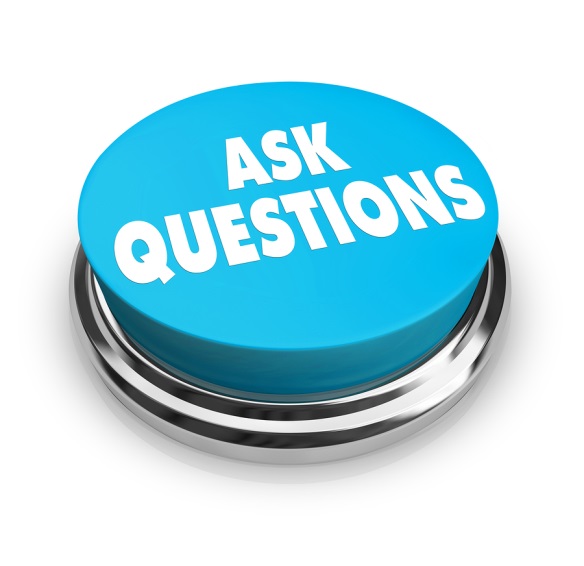